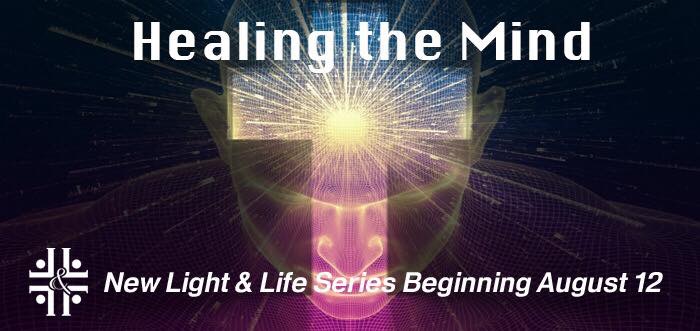 Understanding the mental health Crisis and what we can do about it
Mena Mirhom, MD

Light & Life 2018
Why should I care about this?
STOP SKIPPING LEG DAY!

“If one member suffers, the whole body suffers.” 1 Cor 12
ITS ALL HEALTH
#MindsMAtter
Recap from last talk
1) Real, it’s actually a thing. (discussed what it looks like physically.)

2) Not always ‘spiritual’

 3) Common (1 in 5 of us meet criteria, 5 of 5 could improve)

4) treatable! (emotional hygiene)
St. Mary & Stigma
Above the mainstream. Above the stigma 

(Mark 6; ‘Is this not Mary’s son?’)

We need her intercession.
Do you know anyone who has…
Depression 
Anxiety 
Addiction 
Suicidal thoughts
Where do people go first for help?
Work? 
School? 
Family doctor? 
Mental health professional? 
Emergency room?
Church?
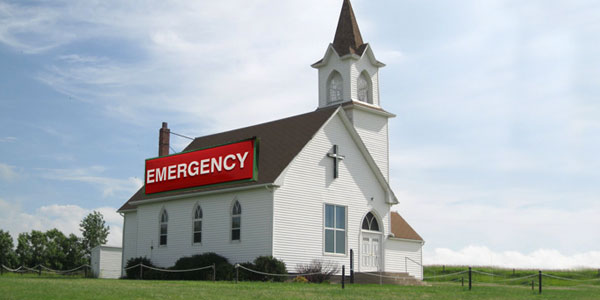 You. They go to you
Research shows that the first place people go is the church. 

(Some call the servant before calling 911.)
So how do we treat this?
Survey says….
People with mental illness can overcome with prayer and bible reading ALONE. 

?
What do we ACTUALLY believe about treatment?
Bio-Psycho-Spiritual-Social 

Bio- name that organ, hormone, neurotransmitter. 
(Ex, thyroid.)
Hypothyroidism- MDD
Hyperthyroidism- GAD
Mental health myths: Medication is a sin or a weakness of my faith
Can God cure mental illness? / can God cure hunger? 

“God is the source of all healing…Doctors just hog all the credit.” HGBM

“Still sick? Not praying enough.”– who said that?
God of Bentleys
Jesus, M.D.
Honor the physician with the honor due him, according to your need of him, for the Lord created him; 2 for healing comes from the Most High, and he will receive a gift from the king.
4 The Lord created medicines from the earth, and a sensible man will not despise them. 
6he gave skill to men that he might be glorified in his marvelous works.

Sirach 38
Abouna, Md
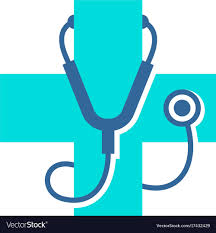 Coptic Mental Health Center, NJ
What’s being treated in the church
But did it WORK?! (only 84% of the time.)
Initially 99% of patients had mild to severe impairments, currently 76% of patients have average to superior functioning.
So what are these magical little pills anyway?
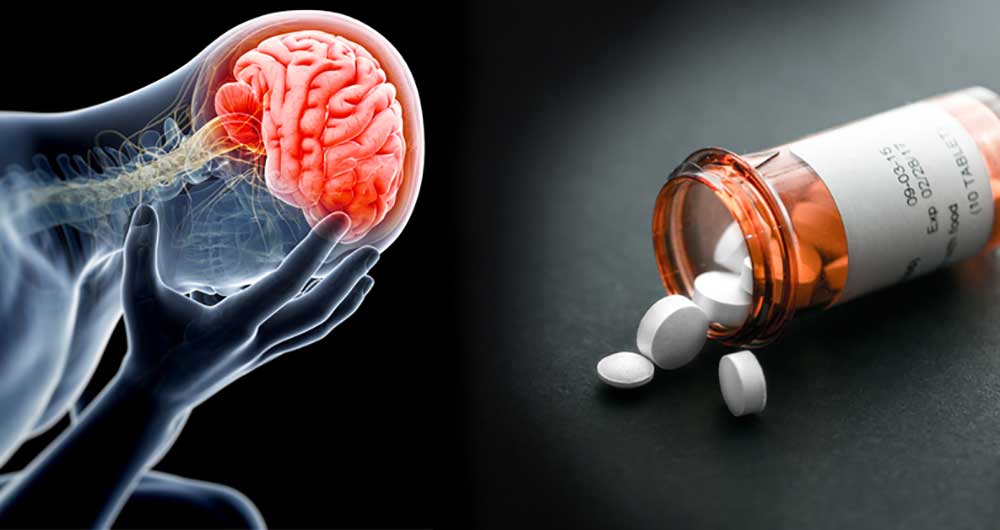 Traffic control
Antidepressants- Prozac, Zoloft, 
Lexapro etc. (First approved by FDA, 1987)
More SERATONIN please 

Mood stabilizers (Lithium, Depakote) 

Neuroleptics- 
Less DOPAMINE please
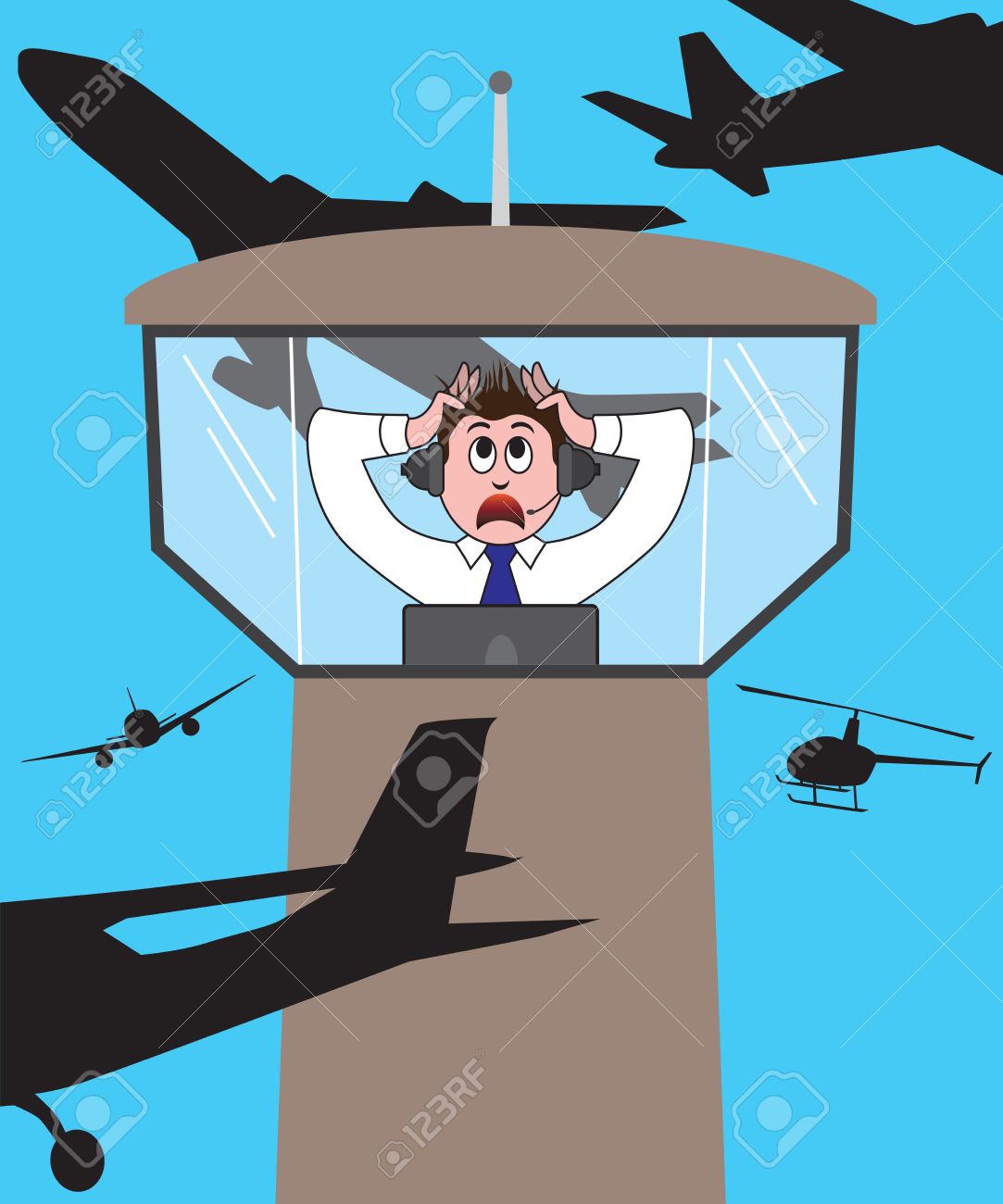 Risk of taking them vs Risk of NOT taking them
Medication myths
They’re addictive 

I need to be on them forever 

They change you 

They’re dangerous
Maybe this would work for you too
Can really holy people struggle with this too?
Mental health myths: holy people don’t deal with this
“Who sinned, this man or his parents?” (John 9 and the need to blame. GOTTA BLAME SOMEBODY!)
“Neither.”- Jesus
Spiritual problems or clinical disorder?
Depression & suicide vs despair
Anxiety disorder vs worry
Bipolar disorder 
PTSD causes- persecution and trauma (“I cry every night.”)
Is the church supportive?
Is the church providing care?
Mental health myths: Addicts need to get better before coming to church
Addiction: sin or disease? 
“Most assuredly, I say to you, whoever commits sin is a slave of sin. 35 And a slave does not abide in the house forever, but a son abides forever. 36 Therefore if the Son makes you free, you shall be free indeed – John 8:34
Mental health myths: there’s nothing you can do about this/There’s no treatment.
85% of individuals who have been prescribed medication for acute mental illness believe medication has been effective (that’s higher than the average.)


Treatment options: Medication, therapy, inpatient, outpatient, day programs etc
What do we do?  At least, don’t make it worse
First do no harm 

“You’re depressed? Just pray and read Philippians.? 

Anxiety? Jesus said do not worry, so like…stop worrying.
What do we do? 2) speak up/listen/learn
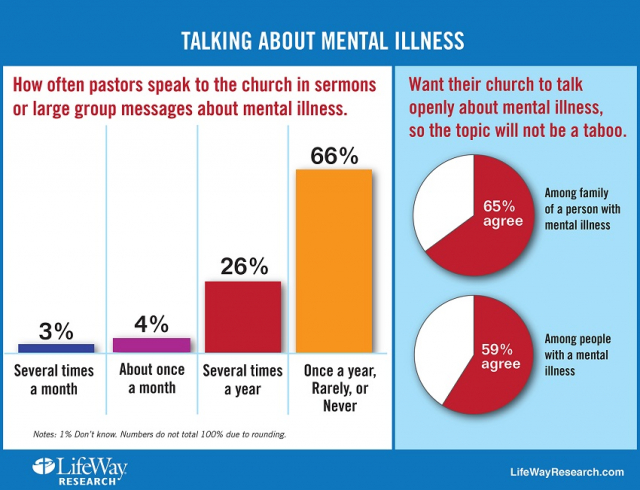 Awareness, education, 
Decrease stigma.

Use youth meetings
Sermons, retreats

Don’t need to be an 
Expert psychiatrist.
What do we do? Action plan.
FAQ: When do I Make a Referral to a Mental Health Professional?
Make a referral, not a diagnosis. ITS BETTER TO BE WRONG AND REFER TOO MANY PEOPLE. 
THAT FIRST APPOINTMENT
Things to think about: 
Danger – Is there danger to self or others, including thoughts of suicide or risky behavior?
Distress – How much distress, discomfort, or anguish is he/she feeling? How well is he/she able to tolerate, manage or cope? 
Duty – Is he/she capable of caring for self? Able to problem solve and make decisions?
FAQs-What if I’m struggling with something that sounds like a mental illness?
HOPE4MentalHealth.com (find local provider)

primary care doctor. 

St. Luke’s COPTIC Mental health clinic. (949)4ST-LUKE

National Suicide Prevention Lifeline, 1‑800‑273‑TALK (8255) or Live Online Chat
How do I talk with someone who is suicidal?
You can come to me and talk about suicide.” (use the word, doesn’t put ideas in their head) 

Make the thought less isolating. Others have felt this….“Sometimes people feel overwhelmed and feel like life isn’t worth living…have you felt that way?” 

“Have you ever thought of attempting suicide?” • 
“What can I do to help? We are in this together!
What should I do if my loved one is in a mental health crisis and is not willing  to get help?
frustrating and scary – danger to self or others? 

you can contact 911 and ask for a crisis intervention officer to be sent to the location. 

Some people seem to be unaware of how mentally ill they are and therefore don’t recognize their need for medical treatment.
Contact. Questions?
MenaMirhom@gmail.com, 917-402-0564
TED depression
https://www.youtube.com/watch?v=z-IR48Mb3W0&feature=youtu.be